Framing the Future:Electronic Title and Vehicle Records Management
National Association of Motor Vehicle Boards and Commissions
September 22, 2022
Nashville, TN
Definitions to Consider
EVR/ERT – Electronic Vehicle Registration System
	Documents needed to register/title a vehicle are converted to 		electronic format to submit to the MVA – often consist of scanned 	forms

ELT – Electronic Lien and Title 
Electronic notifications from lender to MVA related to perfecting, updating, and releasing liens on a vehicle record

E-Title – Electronic Title
The electronic record (digital data) of vehicle ownership recorded by the MVA.
2
AAMVA E-Title Working Group
Electronic Titling Framework, published November 2021
Describes and outlines elements for electronic titling solutions
Promotes interoperability
Provides a model for identity management
Outlines stakeholder engagement

Surveys and Stakeholder Engagement 
Public and private sector
Lessons learned from mortgage industry
Significance of information obtained
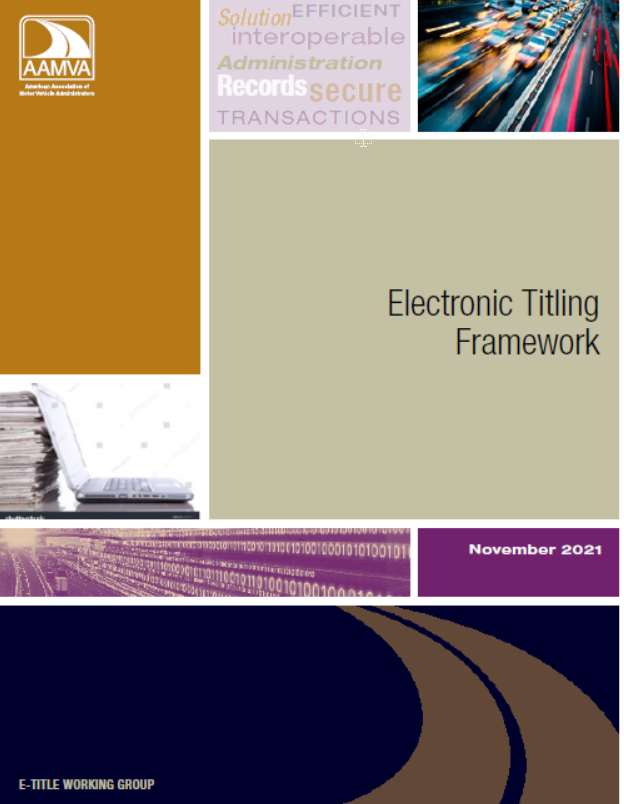 3
AAMVA E-Title Working Group
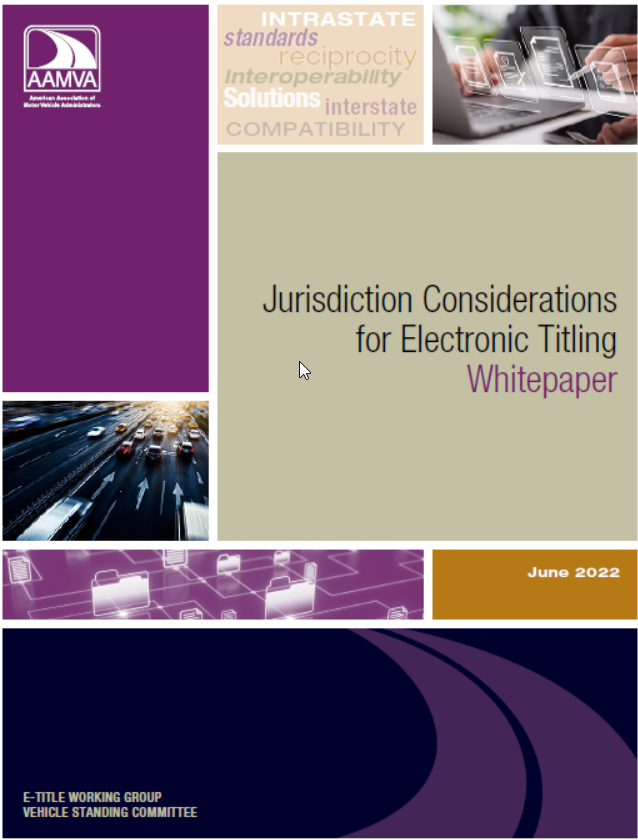 Jurisdiction Considerations for Electronic Titling Whitepaper - Published June 2022

15 topics, focused elements
Questions and resources for review &
  assessment

Encourages priority in action in determining needs to build or enhance processes
4
E-Titling – All Elements of Title Transaction are Electronic
5
Next Steps - Jurisdictions
Capitalize on Working Group and Lessons Learned

Review current solutions – ELT, EVR, ERT

Identify – What works, gaps, resources needed

Technical specifications – functional needs and standards

STAKEHOLDER ENGAGEMENT IS KEY!!!
6
Next Steps - AAMVA
Consultant Approved by the AAMVA Board of Directors

Review all the stakeholder information the WG gathered

Assist jurisdictions to build intrastate solutions
Ensure interoperability with a vision for interstate     
   transactions

Solution is Vehicle Record Management – not just converting paper to digital format
7
What is Vehicle Record Management?
Obtaining, maintaining, viewing, and transferring information about a vehicle in a secure electronic format 
Allow stakeholders, owners, and buyers access as appropriate
Identity management
Transition from vehicle titling, to vehicle record management
Many elements and processes 
The lifecycle of a vehicle maintained in an electronic format
8
To be continued…
9
Contact Information

Marcy Coleman, Esq.
Manager, Vehicle Programs
American Association of Motor Vehicle Administrators (AAMVA)
mcoleman@aamva.org  
C: 703.258.9705
4401 Wilson Blvd, Suite 700 | Arlington, VA 22203 
Safe Drivers, Safe Vehicles, Secure Identities, Saving Lives!
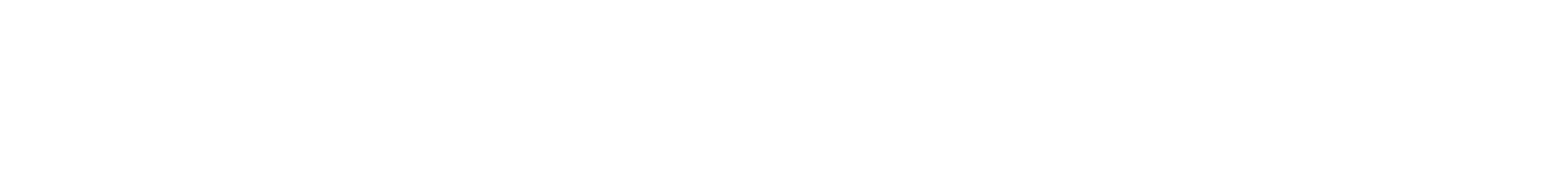 10
Framing the Future:Electronic Title and Vehicle Records Management
National Association of Motor Vehicle Boards and Commissions
September 22, 2022
Nashville, TN
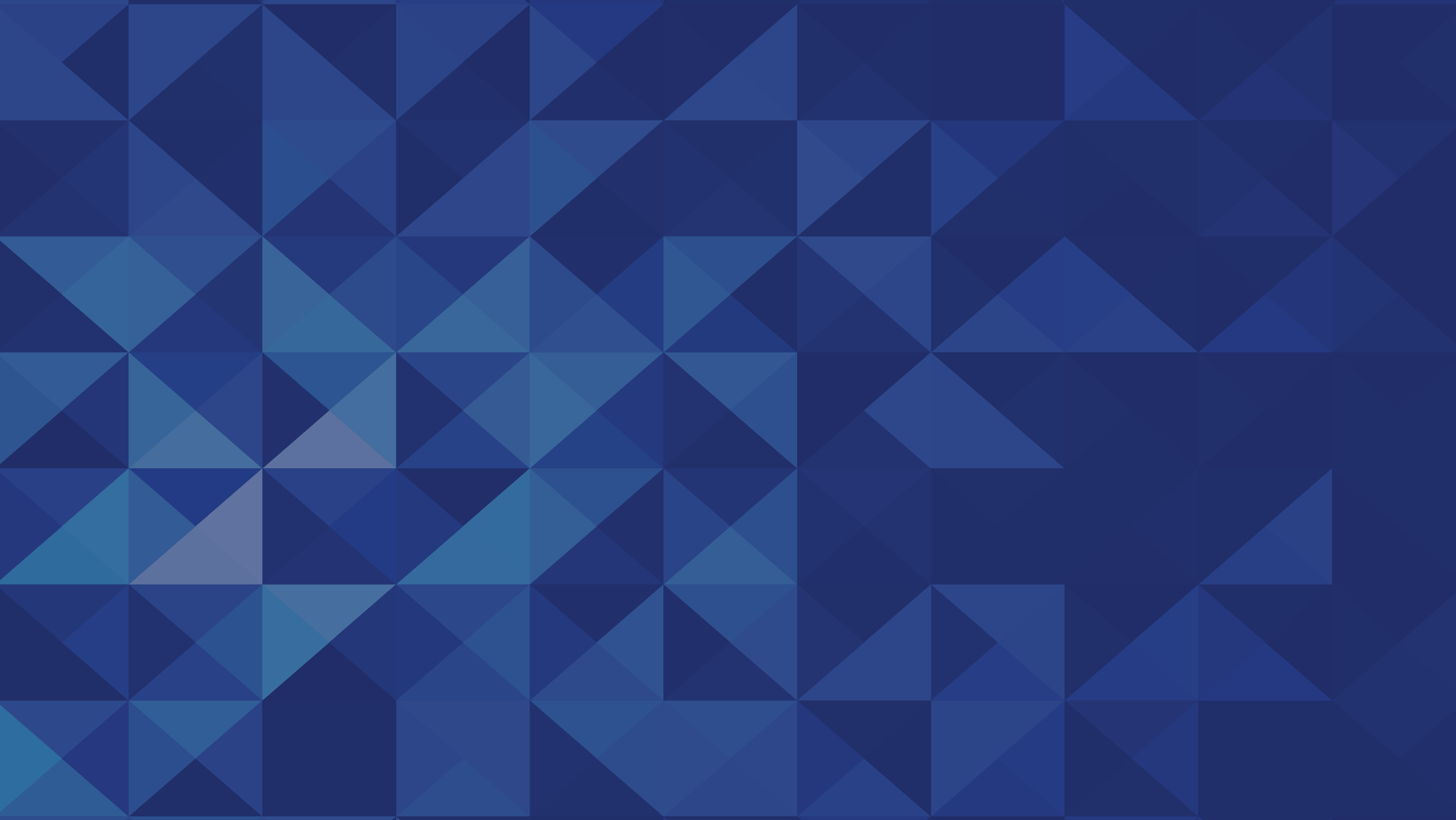 THANK YOU
Questions?
12